Is There Not A Cause?
1 Samuel 17
[Speaker Notes: Introduction:
Most are familiar with the account of David’s battle with Goliath (favorite in children’s classes)
Even some of our adults have had their picture taken with the lifesize Goliath figure that teachers have used. (Made by Velma Stanley)
Let’s spend a few minutes examining the text of 1 Samuel 17 to establish context, then we will make a few applications to establish what we can learn from the text.
A big battle at the valley of Elah, with the two armies arrayed across the valley from one another on mountains on each side.
[Click to see MAP]

Major points taken from an article by Joe R. Price]
“Now the Philistines gathered their armies together to battle, and were gathered at Sochoh, which belongs to Judah; they encamped between Sochoh and Azekah, in Ephes Dammim. 2 And Saul and the men of Israel were gathered together, and they encamped in the Valley of Elah, and drew up in battle array against the Philistines.”(1 Samuel 17:1-2 ).
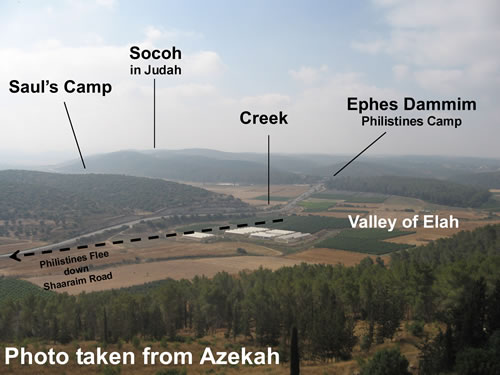 [Speaker Notes: The location of the Valley of Elah is well known. There are many pictures of that place you can find on the internet
The picture here is not the best I found, but does a good job of showing probable location of each of the armies across the valley.
(1 Kings 17:1-3), “Now the Philistines gathered their armies together to battle, and were gathered at Sochoh, which belongs to Judah; they encamped between Sochoh and Azekah, in Ephes Dammim. 2 And Saul and the men of Israel were gathered together, and they encamped in the Valley of Elah, and drew up in battle array against the Philistines. 3 The Philistines stood on a mountain on one side, and Israel stood on a mountain on the other side, with a valley between them.”
Note:  The picture is taken from the perspective of Azekah, with Sochoh in the distance.
The Philistines were encamped in Ephes Dammin
Saul and his army were encamped in the valley
The armies “drew up in battle array”, on the hills on each side of the valley.
David met Goliath in the valley  between the two armies
There is a dry creek bed at the base of the mountain where Saul’s army was located.  This is probably where David got his stones for battle.
After the battle, the text indicates the Philistines fled along the road to Shaaraim.  All of this identified, hopefully with some accuracy in the picture on the screen.
[NEXT SLIDE for summary of text]]
Summary of 1 Samuel 17
With only a sling, David killed the giant (48-51)
The result of the contest led to the rout of the Philistine army, and the reputation of David as a champion. (51-53, 18:5-9)
The Philistine champion (4-7)
David, a young shepherd came to the camp, and offered to fight the giant (31-32)
David expressed faith in God (36-37)
[Speaker Notes: Summary of 1 Samuel 17
The Philistine champion, Goliath, was a very large man.  Described in verses 4-7)
(1 Samuel 17:4-7), “And a champion went out from the camp of the Philistines, named Goliath, from Gath, whose height was six cubits and a span. 5 He had a bronze helmet on his head, and he was armed with a coat of mail, and the weight of the coat was five thousand shekels of bronze. 6 And he had bronze armor on his legs and a bronze javelin between his shoulders. 7 Now the staff of his spear was like a weaver's beam, and his iron spearhead weighed six hundred shekels; and a shield-bearer went before him.”
Six cubits and a span -  (cubit 18-20 inches).  Span (1/2 cubit, 9-10 inches) Conservative: 117 inches, or 9 foot 9 inches tall (royal cubit, 130 inches or 10 foot 10 inches)
NOT exaggerated.  Official world’s tallest man, Robert Wadlow, 8 foot 11 inches and still growing at his death at the age of 22. (abnormal amounts of human growth hormone)
The army of Israel was afraid of Goliath, and did not answer his taunts
(1 Samuel 17:10-11, 16), “And the Philistine said, “I defy the armies of Israel this day; give me a man, that we may fight together.” 11 When Saul and all Israel heard these words of the Philistine, they were dismayed and greatly afraid.”  … “16 And the Philistine drew near and presented himself forty days, morning and evening.”
David, a young shepherd and the son of Jesse, was sent by his father with provisions for his three brothers who were with the army. When seeing the circumstances present, he offered to fight Goliath.
(1 Samuel 17:31-32), “Now when the words which David spoke were heard, they reported them to Saul; and he sent for him. 32 Then David said to Saul, “Let no man's heart fail because of him; your servant will go and fight with this Philistine.”
Saul initially objected, considering it throwing a lamb to the slaughter
David spoke of his prowess in killing both a lion and a bear to protect the sheep.
David knew he could defeat the giant, because he had faith in the God of the Israelites!
(1 Samuel 17:36-37), “Your servant has killed both lion and bear; and this uncircumcised Philistine will be like one of them, seeing he has defied the armies of the living God.” 37 Moreover David said, “The Lord, who delivered me from the paw of the lion and from the paw of the bear, He will deliver me from the hand of this Philistine.” And Saul said to David, “Go, and the Lord be with you!”
David killed the giant with the help of God.
He refused the armor of Sual
Went to the creek, and gathered 5 smooth stones for his sling
He endured the disdain and ridicule of the giant
He then killed him, and cut of his head the Goliath’s own sword!
(1 Samuel 48-51), “So it was, when the Philistine arose and came and drew near to meet David, that David hurried and ran toward the army to meet the Philistine. 49 Then David put his hand in his bag and took out a stone; and he slung it and struck the Philistine in his forehead, so that the stone sank into his forehead, and he fell on his face to the earth. 50 So David prevailed over the Philistine with a sling and a stone, and struck the Philistine and killed him. But there was no sword in the hand of David. 51 Therefore David ran and stood over the Philistine, took his sword and drew it out of its sheath and killed him, and cut off his head with it.   And when the Philistines saw that their champion was dead, they fled.”
For better or worse, the rout of the Philistines and David’s prowess as a warrior were established
(1 Samuel 17:51-54), “And when the Philistines saw that their champion was dead, they fled. 52 Now the men of Israel and Judah arose and shouted, and pursued the Philistines as far as the entrance of the valley and to the gates of Ekron. And the wounded of the Philistines fell along the road to Shaaraim, even as far as Gath and Ekron. 53 Then the children of Israel returned from chasing the Philistines, and they plundered their tents.“
The victories brought the praise of Israel, and the ire of jealous king Saul
(1 Kings 18:5-9). “So David went out wherever Saul sent him, and behaved wisely. And Saul set him over the men of war, and he was accepted in the sight of all the people and also in the sight of Saul's servants. 6 Now it had happened as they were coming home, when David was returning from the slaughter of the Philistine, that the women had come out of all the cities of Israel, singing and dancing, to meet King Saul, with tambourines, with joy, and with musical instruments. 7 So the women sang as they danced, and said: “Saul has slain his thousands, and David his ten thousands.” 8 Then Saul was very angry, and the saying displeased him; and he said, “They have ascribed to David ten thousands, and to me they have ascribed only thousands. Now what more can he have but the kingdom?” 9 So Saul eyed David from that day forward.”
This epic struggle thrills the hearts of children as well as adults 
It continues to encourage and secure the hearts of God’s faithful. 
Here are few, brief lessons for us to remember from that historic event.]
Lessons to Learn from The Battle
Fear Debilitates
(11,24) 1 Jn. 4:4-6; Matt. 10:2-31; Heb. 13:5-6
“Is there not a cause?”
(28-32) Eph. 6:10-13; 1 Tim. 6:12; Jude 3-4
Faith is the Victory
(37) 1 John 5:4-5
[Speaker Notes: Lessons to be learned from David’s Battle with Goliath
Fear debilitates. 
The men of Israel “were dismayed and greatly afraid” as the Philistine champion taunted and defied them (1 Samuel 17:11) 
(1 Samuel 17:24), “And all the men of Israel, when they saw the man, fled from him and were dreadfully afraid.”
As David’s courage demonstrated, it was the fear and weakness of faith that prevented the army of Israel from meeting the challenge.
It was only after they saw David courageously kill Goliath that the men of Israel pursued the enemy (52).
We must not fear the opponents of our own faith. Our God is greater than them!
This is so with regard to spiritual enemies (error, worldliness, immorality, pride, etc.)
(1 John 4:4-6), “You are of God, little children, and have overcome them, because He who is in you is greater than he who is in the world. 5 They are of the world. Therefore they speak as of the world, and the world hears them. 6 We are of God. He who knows God hears us; he who is not of God does not hear us. By this we know the spirit of truth and the spirit of error.”
This is so with regard to those who seek us harm
(Matthew 10:28-31), “And do not fear those who kill the body but cannot kill the soul. But rather fear Him who is able to destroy both soul and body in hell. 29 Are not two sparrows sold for a copper coin? And not one of them falls to the ground apart from your Father's will. 30 But the very hairs of your head are all numbered. 31 Do not fear therefore; you are of more value than many sparrows.
(Hebrews 13:5-6), “Let your conduct be without covetousness; be content with such things as you have. For He Himself has said, “I will never leave you nor forsake you.” 6 So we may boldly say: “The Lord is my helper; I will not fear. What can man do to me?”

[CLICK], “Is there not a cause?”
David’s older brother disparaged David and his motivations (28)
(1 Samuel 17:28), “Now Eliab his oldest brother heard when he spoke to the men; and Eliab's anger was aroused against David, and he said, ‘Why did you come down here? And with whom have you left those few sheep in the wilderness? I know your pride and the insolence of your heart, for you have come down to see the battle.’”
However, David’s motivation, and desire to serve God were pure and commendable!
(1 Samuel 17:29-32), “And David said, “What have I done now? Is there not a cause?” 30 Then he turned from him toward another and said the same thing; and these people answered him as the first ones did. 31 Now when the words which David  were heard, they reported them to Saul; and he sent for him. 32 Then David said to Saul, “Let no man's heart fail because of him; your servant will go and fight with this Philistine.”
A battle is raging for your soul and you must be strong in the Lord to stand and be delivered from the devil!
(Ephesians 6:10-13), “Finally, my brethren, be strong in the Lord and in the power of His might. 11 Put on the whole armor of God, that you may be able to stand against the wiles of the devil. 12 For we do not wrestle against flesh and blood, but against principalities, against powers, against the rulers of the darkness of this age, against spiritual hosts of wickedness in the heavenly places. 13 Therefore take up the whole armor of God, that you may be able to withstand in the evil day, and having done all, to stand.” 
Enemies are troubling all of God’s people today, and they do in every age. (Immorality, doctrinal error, spiritual apathy.  There is always a cause for which the faithful must fight! (Regardless of criticism and opposition).
(1 Timothy 6:12), “Fight the good fight of faith, lay hold on eternal life, to which you were also called and have confessed the good confession in the presence of many witnesses.”
(Jude 3-4), “Beloved, while I was very diligent to write to you concerning our common salvation, I found it necessary to write to you exhorting you to contend earnestly for the faith which was once for all delivered to the saints. 4 For certain men have crept in unnoticed, who long ago were marked out for this condemnation, ungodly men, who turn the grace of our God into lewdness and deny the only Lord God and our Lord Jesus Christ.”

[CLICK] Faith is the victory. It is always the key in winning our spiritual battles. 
David trusted God. We hear it in his words to Saul:
(1 Samuel 17:37), “…The Lord, who delivered me from the paw of the lion and from the paw of the bear; He will deliver me from the hand of this Philistine”
In the same way, the strength of our faith in God gives us the ability to win our own battles!
Anything you can do to strengthen your faith (prayer, study, meditation, assembly, activity) it should be your purpose in life!
(1 John 5:4-5), “For whatever is born of God overcomes the world. And this is the victory that has overcome the world—our faith. 5 Who is he who overcomes the world, but he who believes that Jesus is the Son of God?”]
“Then all this assembly shall know that the Lord does not save with sword and spear; for the battle is the Lord's, and He will give you into our hands.”
1 Samuel 17:47
Conclusion
[Speaker Notes: Conclusion:
David did not defeat Goliath because he was physically stronger
He was victorious because he trusted God, who is stronger than all. 
The battle is the Lord’s, not mine and not yours  
(1 Samuel 17:47), “Then all this assembly shall know that the Lord does not save with sword and spear; for the battle is the Lord's, and He will give you into our hands.”
Trust and obey Jesus; He will save you 
Christians are “more than conquerors through Him who loved us” (Romans 8:37).]